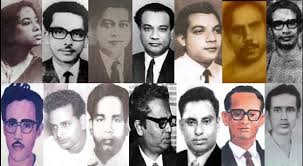 ‡kÖwYt cÂg
welqt evsjv
¯§iYxq huviv wPiw`b
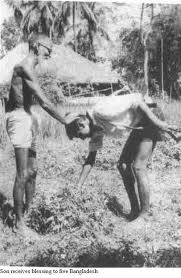 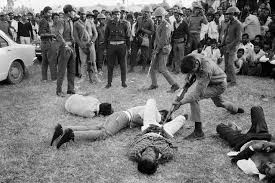 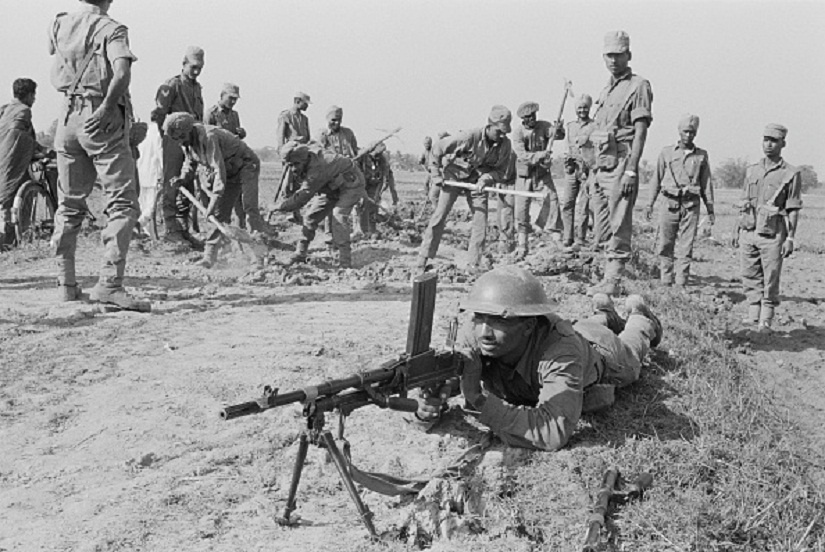 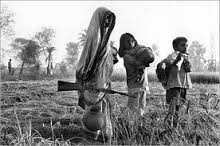 1971 mv‡j gyw³hy× n‡qwQjkwn` n‡qwQj jv‡Lv gvbyl14 wW‡m¤^i G‡`‡ki e‡iY¨ e¨w³‡`i nZ¨v Kiv nq|
¯§iYxq huviv wPiw`b
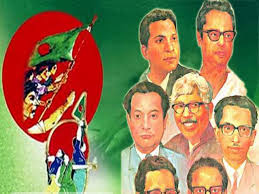 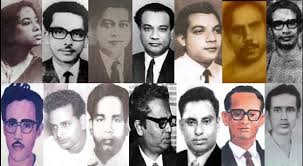 knx` n‡qwQj jv‡Lv gvbyl
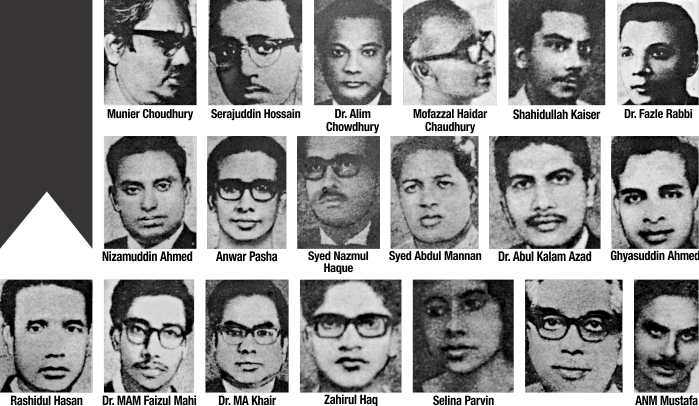 GB Aa¨vq †_‡K wkÿv_x©iv Rvb‡e:
gyw³hy× m¤ú‡K©
eyw×Rxex‡`i m¤ú‡K© aviYv jvf Ki‡e
eyw×Rxex‡`i nZ¨vi KviY m¤ú‡K© Rvb‡e
g~jfve
1971 mv‡ji 26 †k gvP© G‡`k ¯^vaxb n‡q‡Q| GB mgq cvwK¯Ívwbiv G‡`k‡K Ávb k~b¨ Ki‡Z †`‡ki wkwÿZ, Ávbx, ¸Yx wKQz e¨w³i GKwU ZvwjKv cÖKvk K‡i Ges †`kxq kÎæ‡`i mn‡hvwMZvq wbg©gfv‡e Zv‡`i nZ¨v K‡i| 14 B  wW‡m¤^i kwn` eyw×Rxex w`em| GB w`b Avgiv Zuv‡`i nvivB| Zv‡`i g‡a¨ Ab¨Zg †Mvwe›` P›`ª †`e, †mwjbv cvifxb, wMqvm DwÏb Avng`, gybxi †PŠayix, knx`yjøvn Kvqmvi cÖgyL|
eyw×Rxex‡`i nZ¨vh‡Ái wPÎ
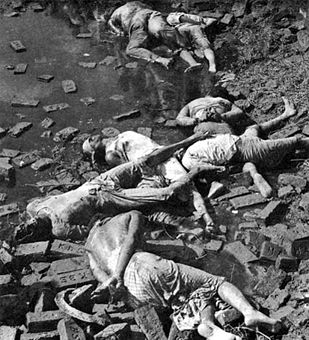 25 gv‡P© cvwK¯Ívwbiv Gg. gywbiæ¾vgvb, Aa¨vcK †R¨vwZg©q MynVvKziZv, W. †Mvwe›`P›`ª †`e †K nZ¨v K‡i|
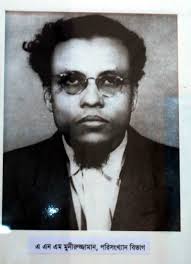 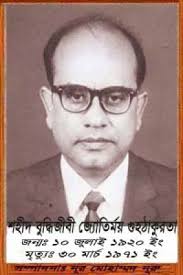 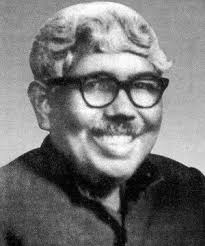 W. †Mvwe›`P›`ª †`e
kwn` mvsevw`K †mwjbv cvifxb
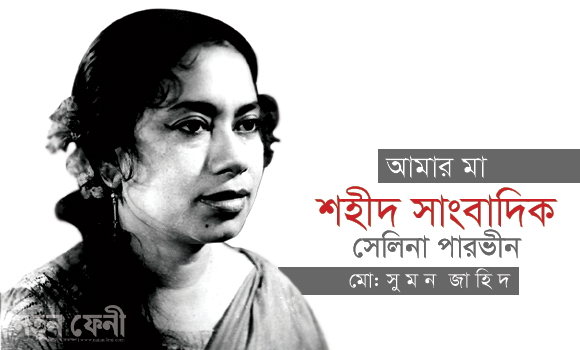 civRq wbwðZ †R‡b 14 wW‡m¤^i ivRvKvi Avje`i Avj kvgm evwnbxi mnvqZvq nZ¨v Kiv Aa¨vcK nq gybxi †PŠayix, knx`yjøvn Kvqmvi , dR‡j iveŸx, Av‡bvqvi cvkvmn AviI A‡bK‡K|
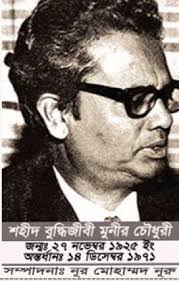 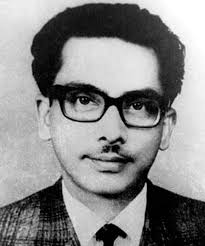 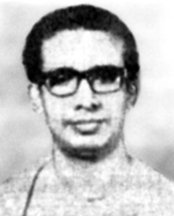 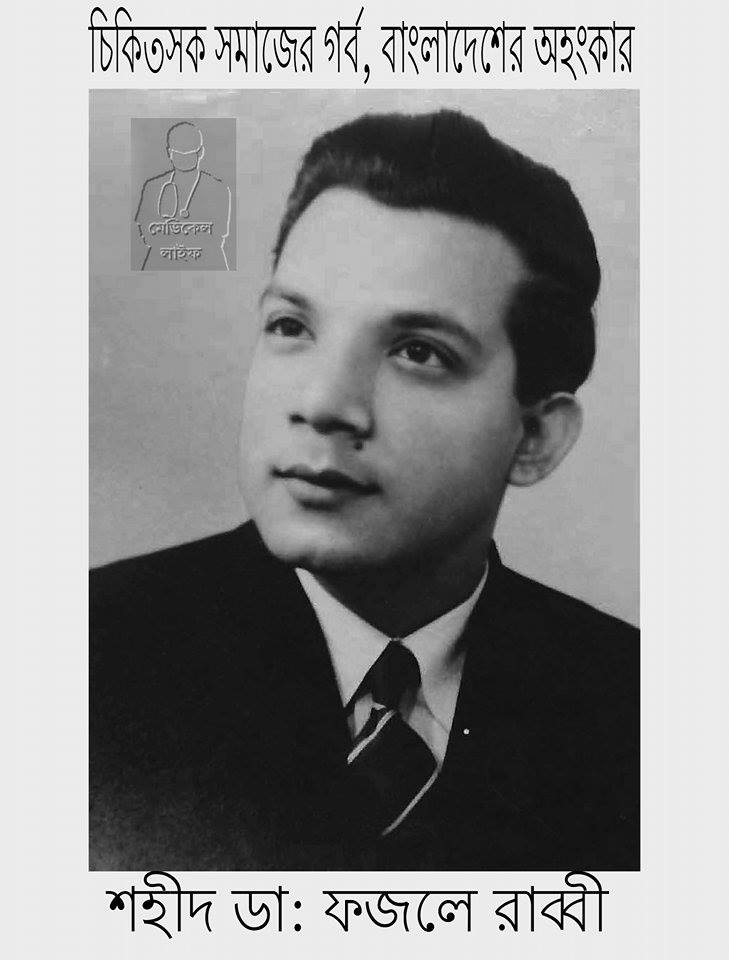 knx`yjøvn Kvqmvi
Av‡bvqvi cvkv
¸iæZ¡c~Y© cÖkœ¸‡jv †R‡b wbB:
K. 1971 mv‡ji 25 †k gvP© cvwK¯Ívwb ˆmb¨iv G‡`‡k Kx K‡iwQj?
	L.‡Kvb w`b‡K kwn` eyw×Rxex w`em wn‡m‡e cvjb Kiv nq? †Kb?
	M. Avgiv wKfv‡e kwn`‡`i FY‡kva Ki‡Z cvwi|
wecixZ kã
NygšÍ		-	RvMÖZ
¯^vaxb		-	civaxb
mij		-	Mij
mvay		-	Amvay
‡jvfx		-	wb‡j©vf
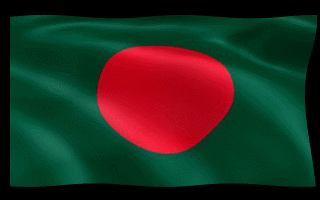 ab¨ev`